Mandalas and Yantrascircles of compassion
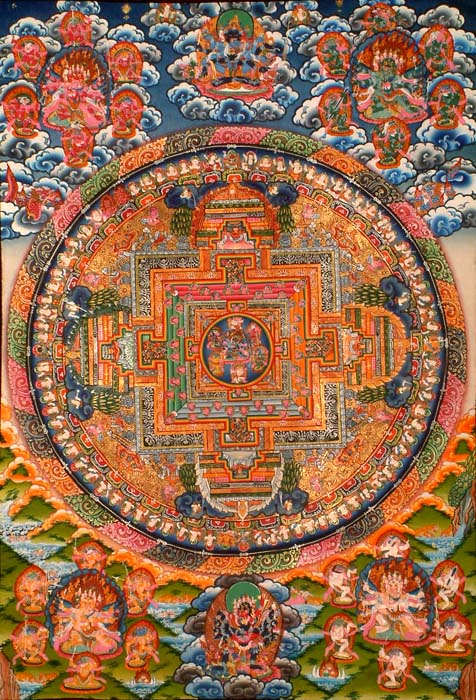 Outline of a Mandala
A Yantra is a typeof mandala that is more geometric
Mandalas are made for a spiritual purpose.  The act of creating a Mandala is transformative for the maker and for the world.
The five colors
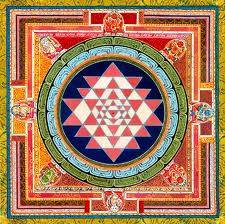 1. White 	Vairocana  			delusion/wisdom
2.  Yellow	Ratnasambhava		pride/equity
3   Red  	Amitabha 			attachment/discernment
4   Green	Amoghassidhi		 jealousy/accomplishmnet
5  Blue 	 Akshobhya 		 anger/ peaceful wisdom

The quadrants of the Mandala are typically divided into isoceles triangles of color,
        including 4 of the above 5.
Think of mandala colors as jeweltones. Look for the 4 gates leading to the center…and imagine pulling the center up..to form a 3d image
IMAGINE!
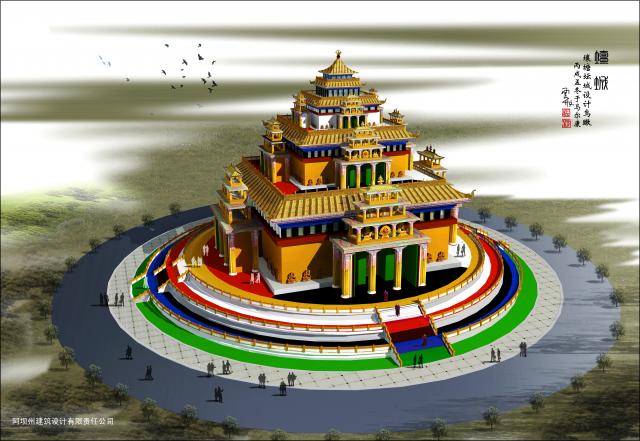 The form
A mandala is typically a circle within a square.The square structure has 4 “gates” . The gates represent loving kindness, compassion, sympathy and equity. There are concentric circles with images facing in towards the center.
Imagine that you enter through one of the gates and work your way to the center.
Imagine that the mandala , although flat, represents a 3D reality that you can enter!
Your Mandala does not have to be traditional
Yantras are like mandalas in some ways. They are geometric and often have a more simple look.
Yantra or mandala? What do you think?
Your assignment: choose an intention: a day where you say only nice things, a day where you help at least one person